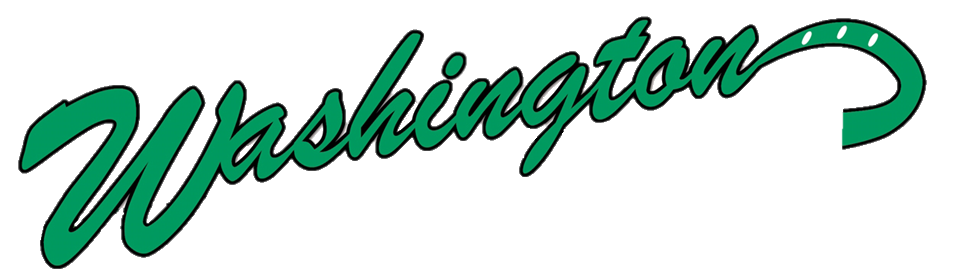 APRIL 23, 2022
10:00 AM to 2:00PM
Washington Conservation Club, Washington
EARTH DAY CELEBRATION
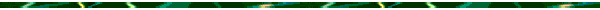 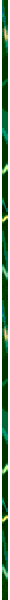 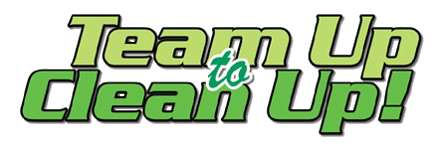 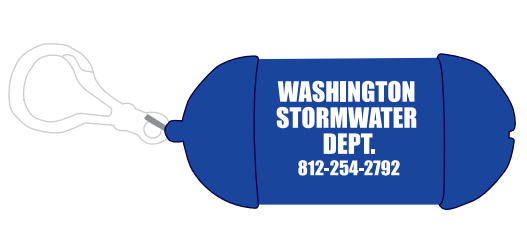 Giving away dog bag dispensers
Blockhead Program 
Information
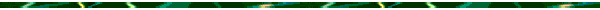 E-waste Collection: any smaller old electronic item that has a cord
Drug Take Back Event: expired or unused prescriptions, over-the-counter medications, needles and inhalers  
Sharps Container Exchange
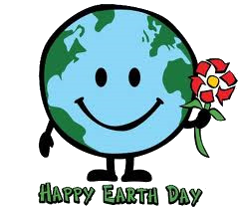 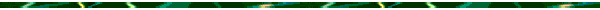 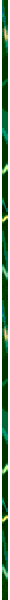 Vendor booths: 
Nature Photography by Steve Smith, 
Cecil’s Handcrafted Wind Chimes,
Bud’s Elixirs 
Wini Frances –Children’s Author and Crafter, 
 Master Gardeners
Other Booths by Dav. Co. Soil & Water, SWCD Invasive Species Specialist, and more

FOOD TRUCKS              
  Woodshed Pizza, Jose’s Burrito,
KK’s Concession, and Scoops
Milkweed Give Away
with Monarch butterfly information
Sponsored by 
Etienne’s Farm Market
Tree Seedlings to be Given Away
White Pine, River Birch, 
and Pecan
Silky Dogwood Bush

Children’s crafts